Compound Words 2
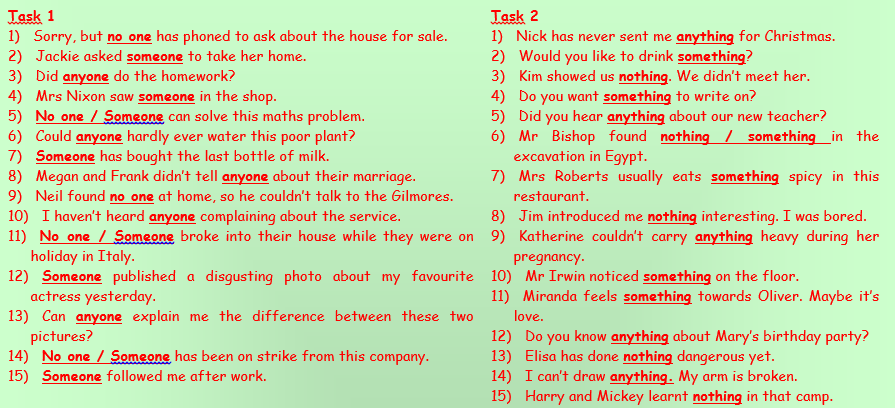 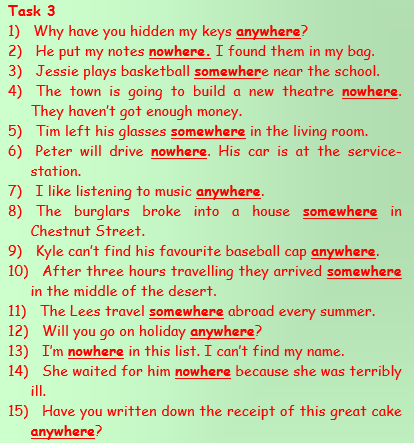 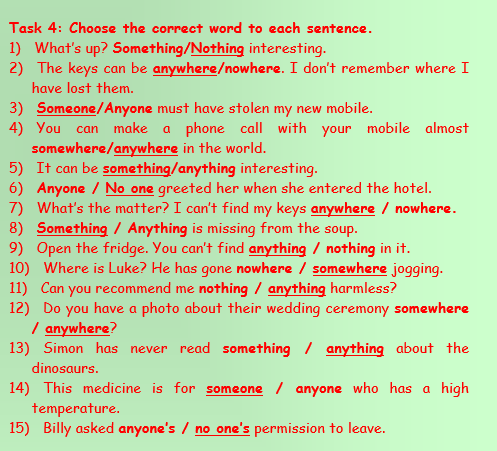 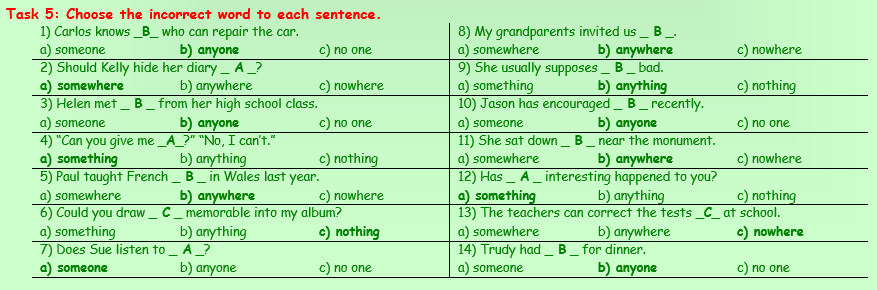 Use the picture clues to find the answer.
Butterfly
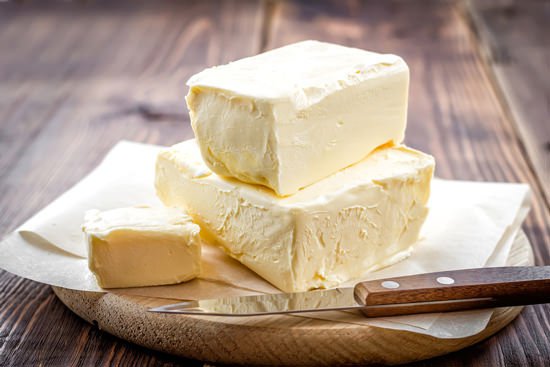 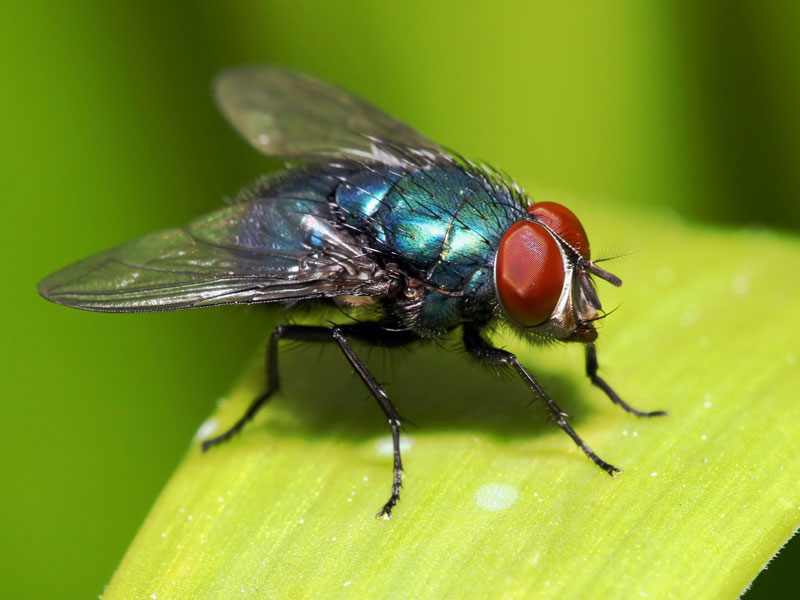 Mailbox
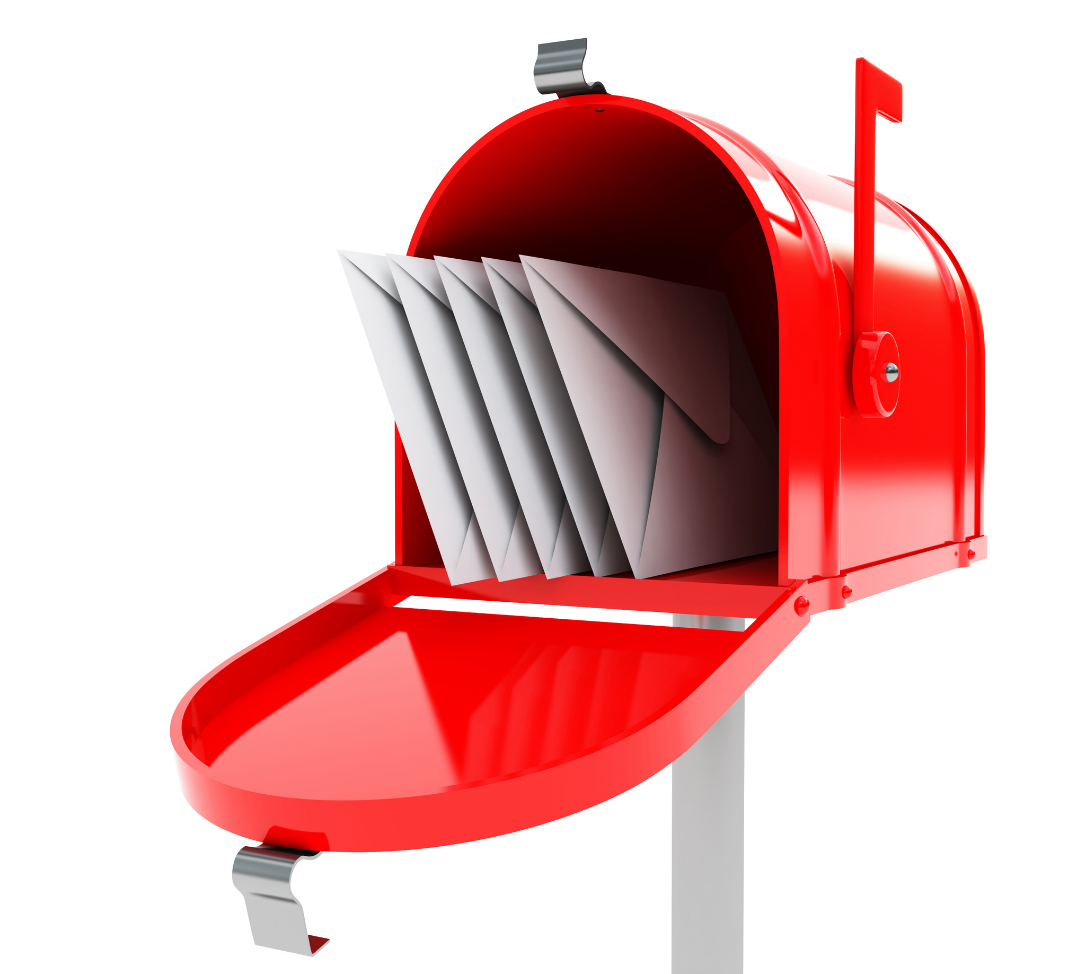 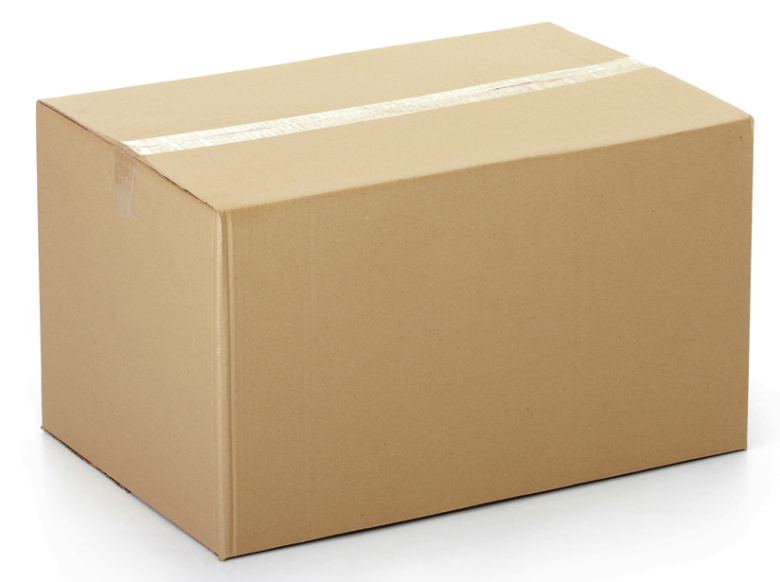 Jellyfish
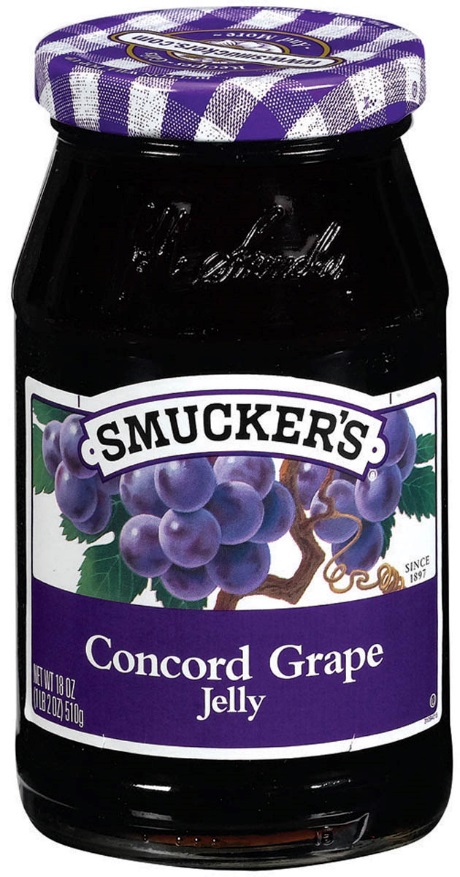 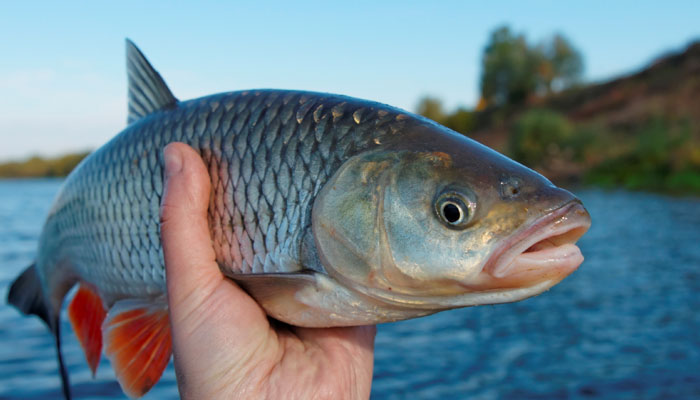 Rainbow
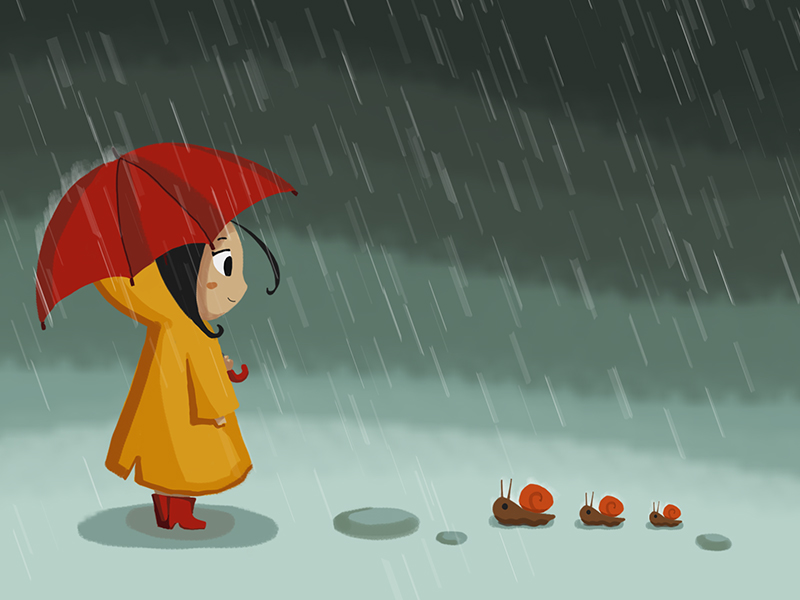 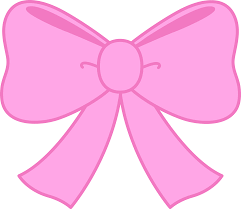 Smartphone
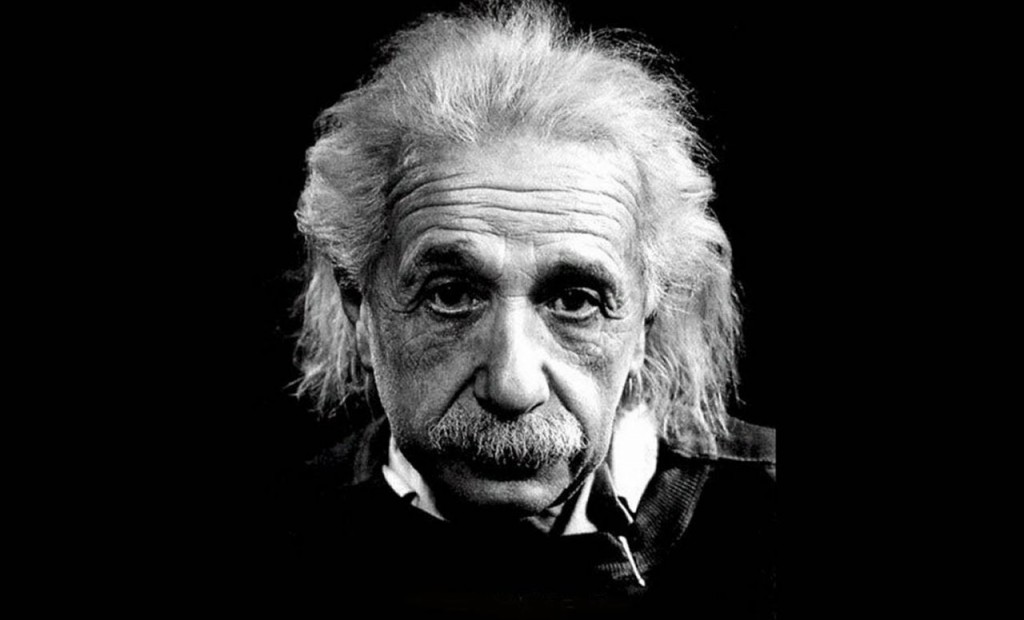 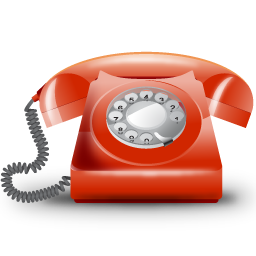 Blueberry
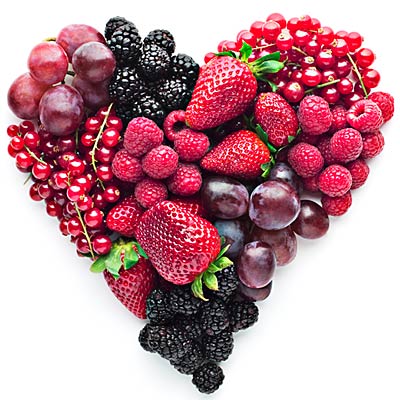 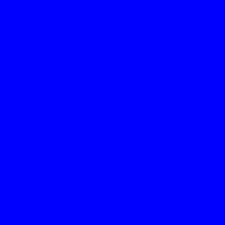 Cheesecake
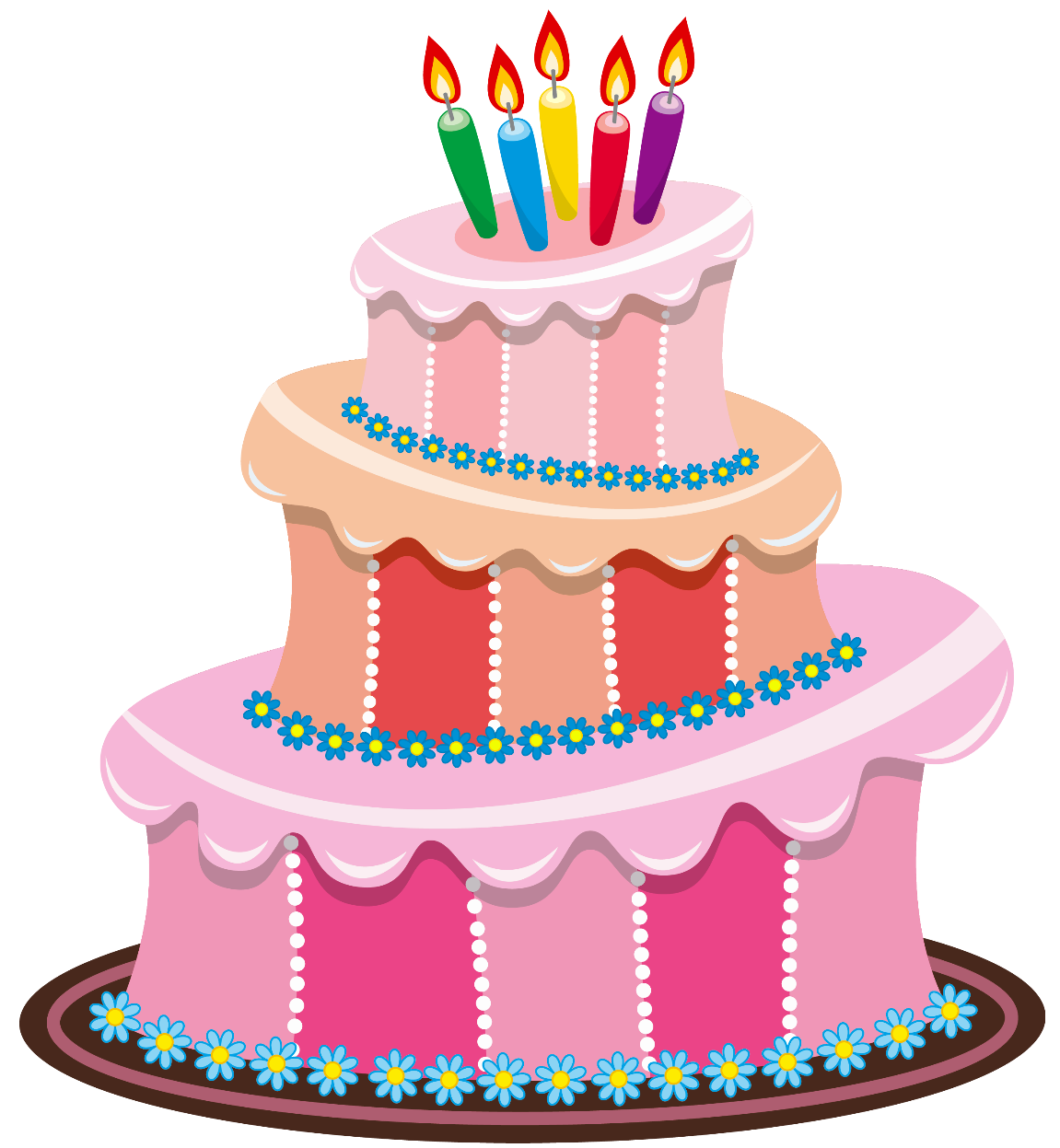 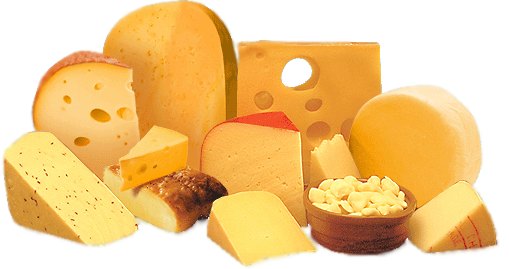 Cowboy
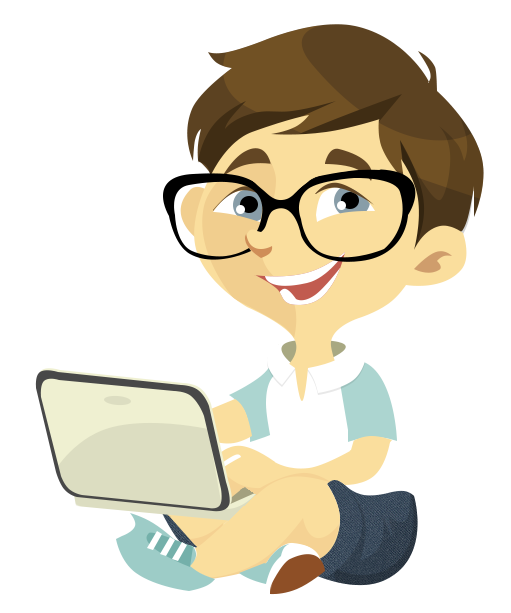 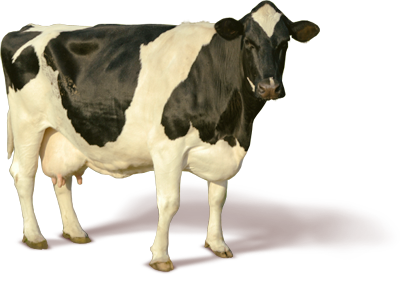 Breakfast
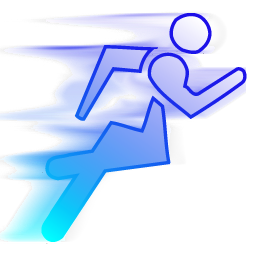 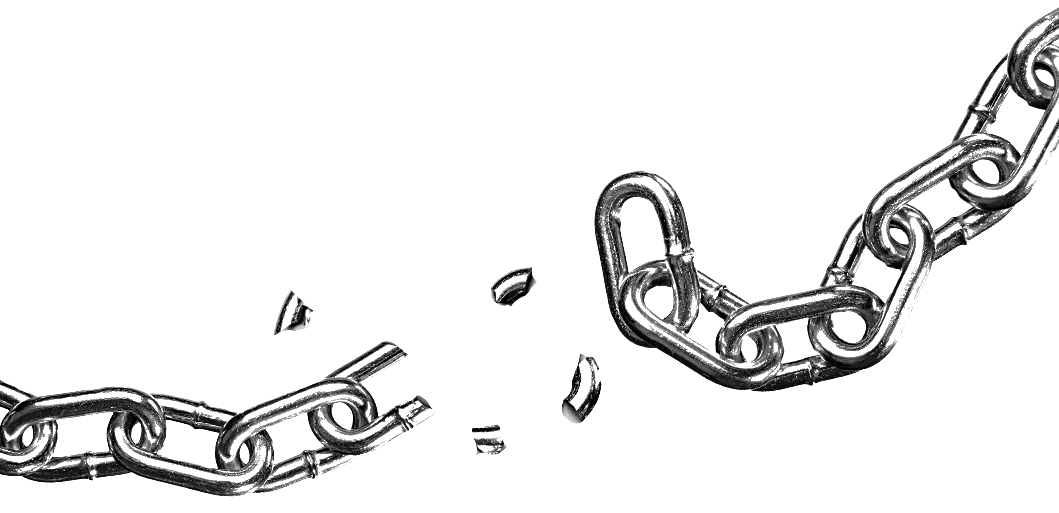 Keyboard
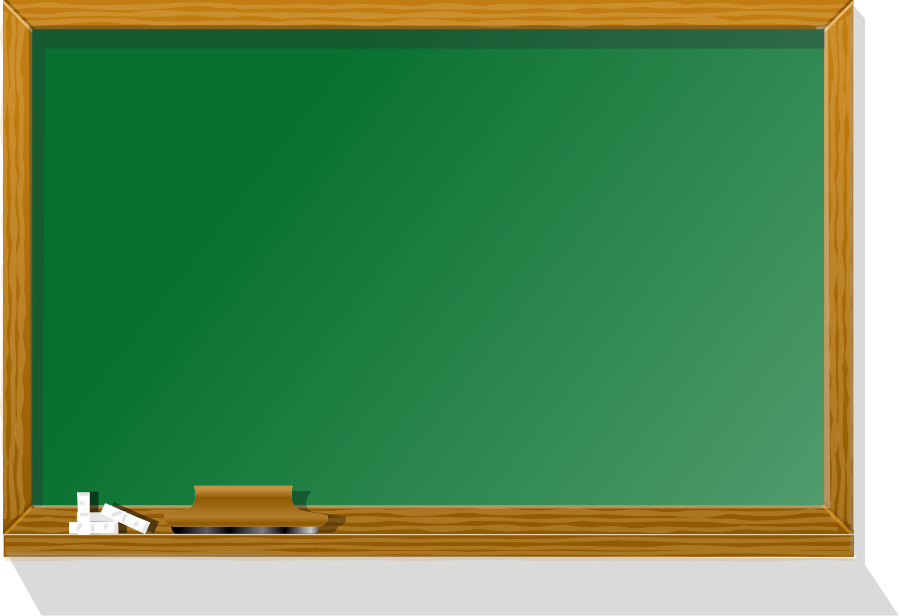 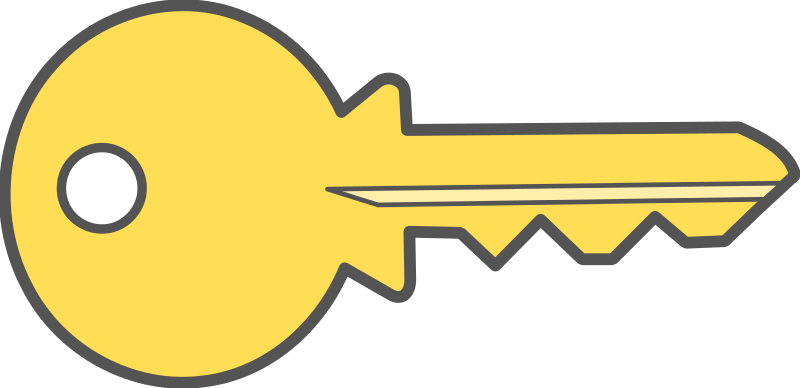 Chopstick
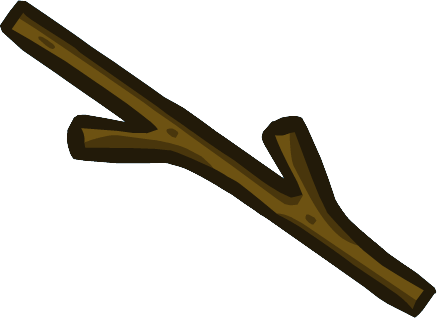 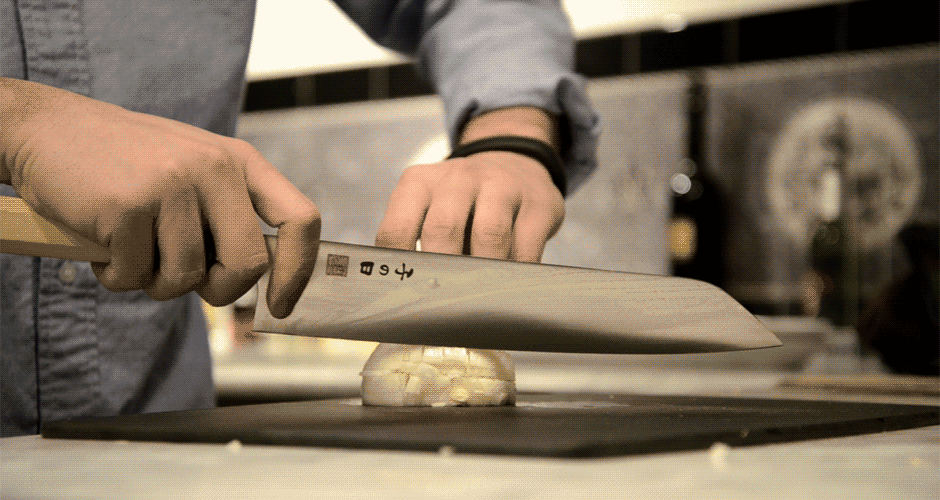 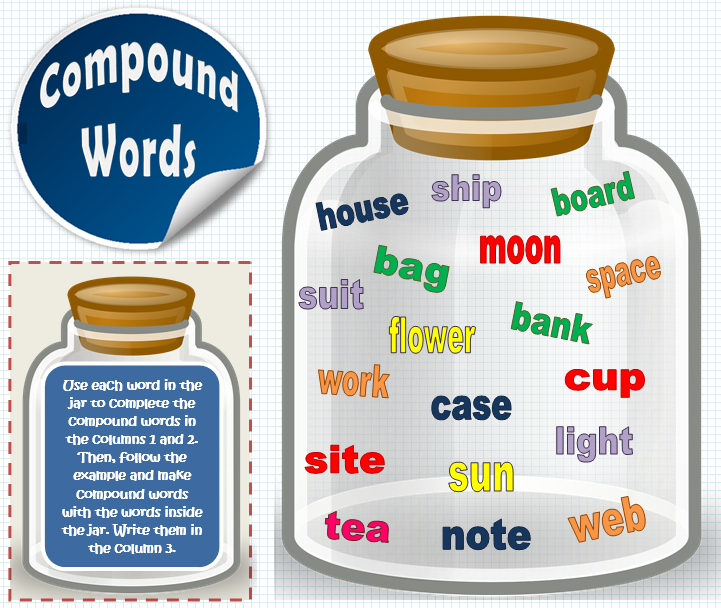 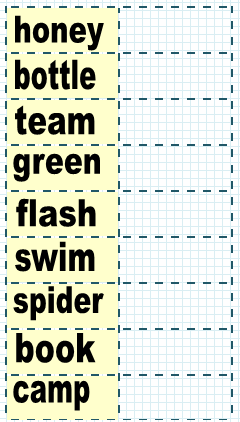 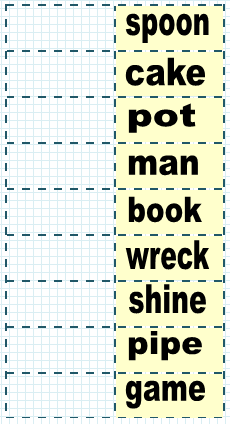 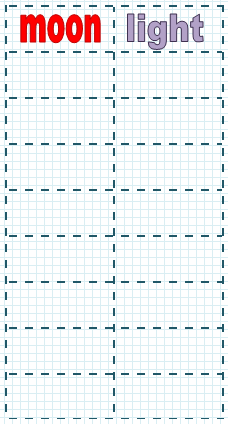 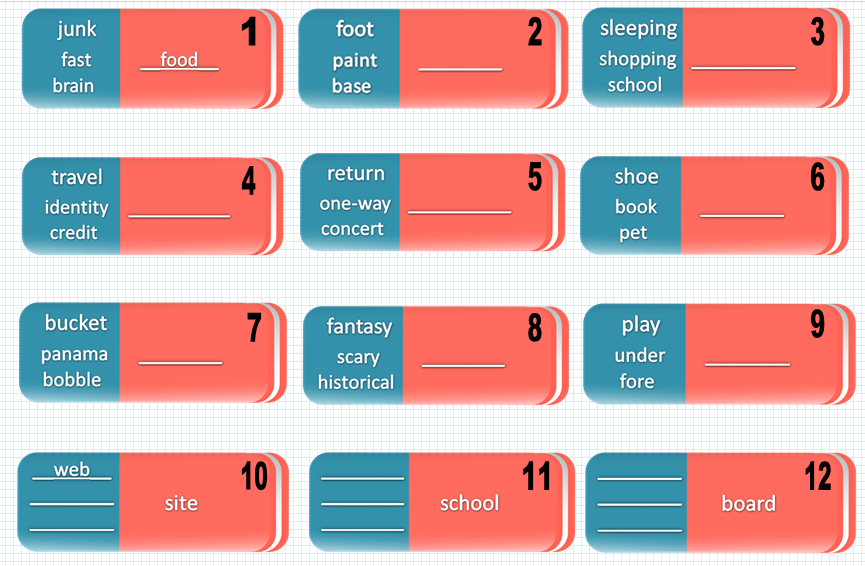 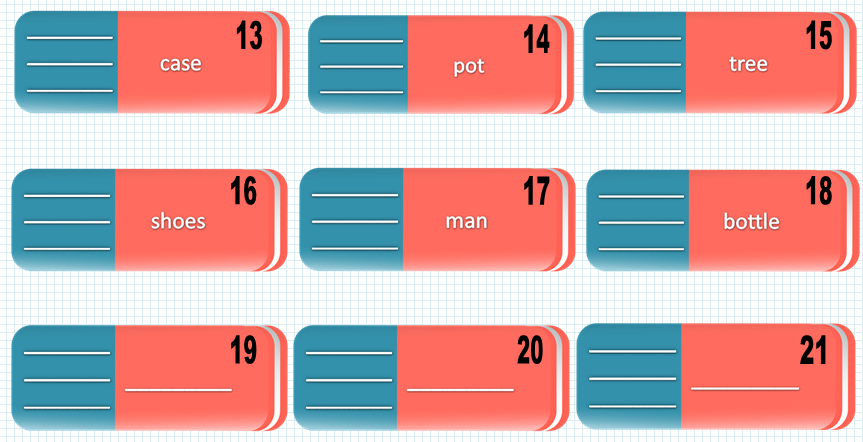 Compound Words Memory Game
Find the word that doesn’t match.
Make compounds words with the cards. 

One card doesn’t have a match.
Car
Berry
Blue
Turn over and mix
Take turns flipping over cards. 

The first one to find a match takes the cards.  (touch the cards)
Book
Port
Air
Spider
Flash
Web